Úvod do studia geografie
Proč pěstovat geografii, proč učit zeměpis ?
Před zahájením dnešního tématu je třeba si položit následující otázky:
Co je to věda ? 
Co je to geografie ?
Co je to zeměpis ?
Proč?
Geografie je jednou z nejstarších věd. Věnovali se jí již staří Řekové před dvěma tisíci lety.
Řekové jí dali i dnešní název „gé“ – Země, „grafó“ – psát.
Mnoho názvů jednotlivých věd si ponechává svůj původní význam, nejinak je tomu i u geografie. 
Dávní geografové a cestovatelé sloužili sloužili např. novým panovníkům, kteří chtěli ovládat nová území atp.
Současní geografové se podílejí např. na plánování a rozvoji různých území, pomáhají spravovat přírodní zdroje, studují volební systémy, šíření chorob apod.
Ukazují, jak důležité jsou geografické znalosti pro zachování života a jeho radostí.
Vývoj geografie
Vývoj geografie- 1. období – starověk
celkem 5 období podle objektu geografie
geo –grafie ( země – pis),
1. období – starověk
zatím je omezený obsah poznání, proto vědy ještě málo strukturované
objektem geografie je celá Země
teoretické úvahy o tvaru, rozměrech Země, postavení Země jako planety
popis  povrchu souše a moří
2. období:  středověk až 19. století,
úpadek vědy na pomezí starověku a středověku, proto se vytrácí první aspekt starověkého období
objekt geografie – dvojrozměrný povrch souše a oceánů
smyslem je poznat jej (mapování, popis) 
vrcholné období velkých zeměpisných objevů  
období inventarizace jevů dostupných běžnému pozorovnání
úkol: nastudovat velké zeměpisné objevy
3. období: 19. století až polovina 20. století
období vědecké analýzy, poznání a pochopení jevů ( nejen inventarizace)
nutnost  hluboké analýzy jevů se odrazila  v diferenciaci dosud jednotné vědy  na dílčí specializované analytické obory (pedogeografie, klimatologie, geomorfologie) a samostatné vědy (geologie, meteorologie atd.)
nutnost pochopení jevů - objektem geografie není už jen dvojrozměrný povrch, ale trojrozměrné geosféry planety Země (např.litosféra, biosféra, atmosféra)
4. období, jednotlivé krajiny planety Země – období syntézy poznatků, třetí čtvrtina 20. st.
Země, její sféry se nechovají nezávisle, právě naopak, proto po hluboké analýze jevů nastupuje období syntézy poznatků,
důraz na vnitřní provázanost geosfér v krajině
objektem geografie je krajina jako celek
toto směřování vede k potřebě jednotné geografie
Vývoj geografie, 5. období, krajinná sféra Země, od 80. let 20 st. dosud
pokračující syntetické zaměření geografie na globální celek  - krajinnou sféru Země
Současná geografie se zabývá např.:


Dálkovým průzkumem Země a Geografickými informačními systémy;
-Mapováním;
-Lidmi a prostředím;
-Ekonomickými aktivitami a vývojem;
-Světovými událostmi;
-Přírodními  procesy a krajinou;
-Kulturou;
-Řízením a rozhodováním v oblasti životního prostředí.
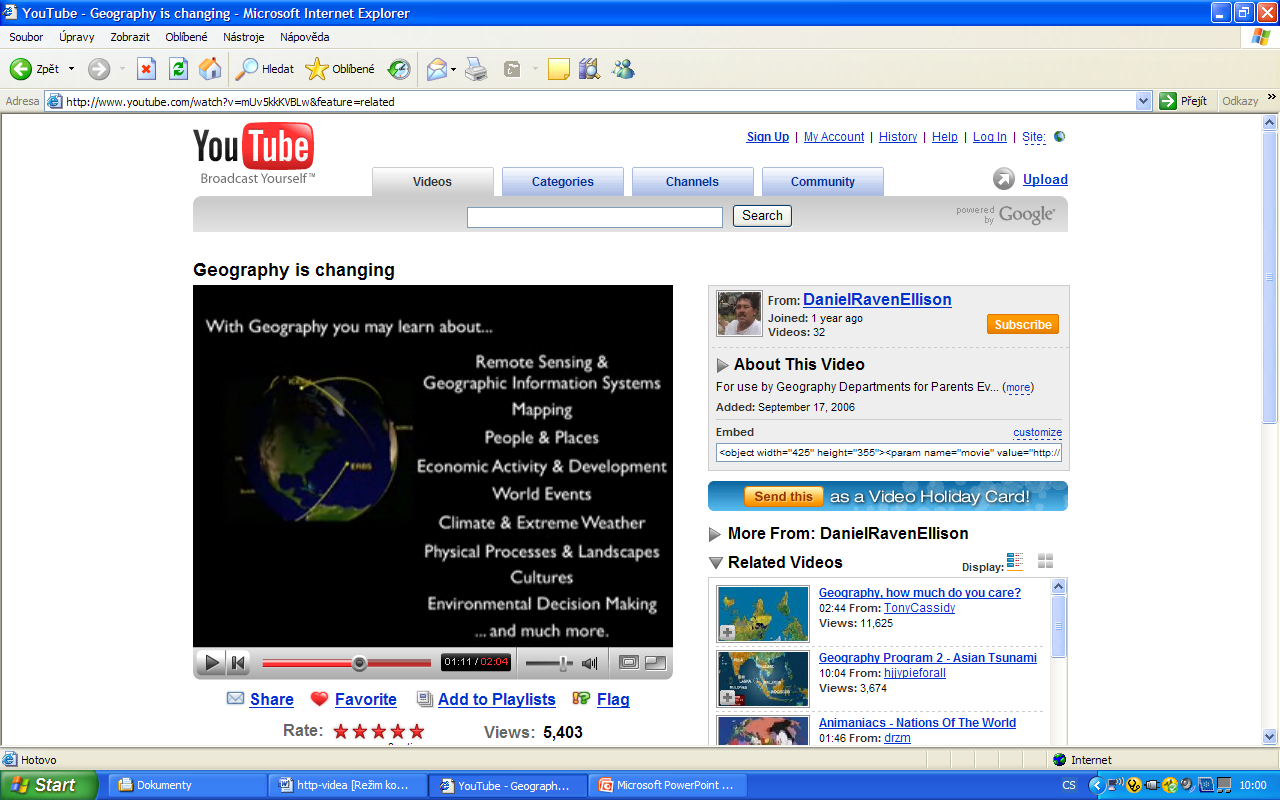 Věda
Věda je procesem systematického racionálního
průzkumu reality a poznávání jejich zákonitostí
prostřednictvím soustavy zobecňujících pojmů,
hypotéz a teorií. (Mečiar 2005)
Věda
Jinými slovy:
Věda je nepřetržitý proces lidského poznávání přírody, společnosti, člověka, lidského myšlení a kultury.
Je geografie vědou?
Co je to věda?
Věda versus lidské poznáváníVěda: na základě abstraktního myšlení a teoretické činnosti
systematické
 racionální  
a metodické vyvozování
 zobecňování
nových
 poznatků
Věda
Věda nastoluje požadavek
 obecného poznání, na základě něhož lze v nepřehledném světě 
oddělit podstatné od nepodstatného  
a určit obecně platné zákony.
tyto zákony dovolují  předvídat, předpovědi modelovat atd.
Základní metody vědy
vědecké pozorování
analýza
syntéza
 indukce
dedukce

Úkol – definice  jmenovaných metod
Od novověku je věda založena na představě zákonitého (a matematizovatelného) chování skutečnosti, která se:
 odhaluje hypotézou, 
 ověřuje experimentem.
zobecňuje v teorii
Věda v euroamerické civilizaci
v euroamerické společnosti je od 17.st. privilegována věda oproti jiným formám poznání (mimovědní poznání)
Vědy a jejich dělení
Vědy se liší objektem studia, předmětem studia, metodami.
Podle metod se vědy dělí:
formální (matematika a logika)
přírodní
humanitní
Podle stupně obecnosti:
teoretické a aplikované
Vývoj vědy
Dějiny vědy jsou posety odloženými hypotézami překonanými teoriemi i platnými teoriemi. V geografii to může být např.:
Země jako plocha;
Geocentrická teorie;
Heliocentrická teorie;
Wegenerova teorie kontinentálního driftu.
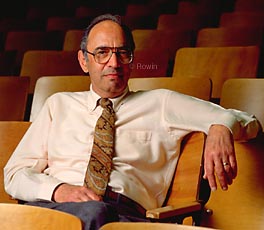 Kuhn
T. S. Kuhn přinesl přesvědčivé argumenty i o tom, že pokrok vědeckého poznání není přímočarý, 
nýbrž že je čas od času přerušován zásadními zvraty – vědeckými revolucemi, při nichž dochází k revizi samotných základů dosavadního vědění. Vědecké poznání nesměřuje k nějaké jediné Pravdě o světě
Paradigma – vědecká revoluce – nové paradigma
Podrobněji čas. Vesmír 9/2008, 
KnihaT.S. Kuhn: Koperníkovská revoluce
P
V R
Vývoj vědy
teorie T.S. Kuhna o proměně věd:
paradigma  

vědecká revoluce

nové paradigma
N
P
Vědecký výzkum
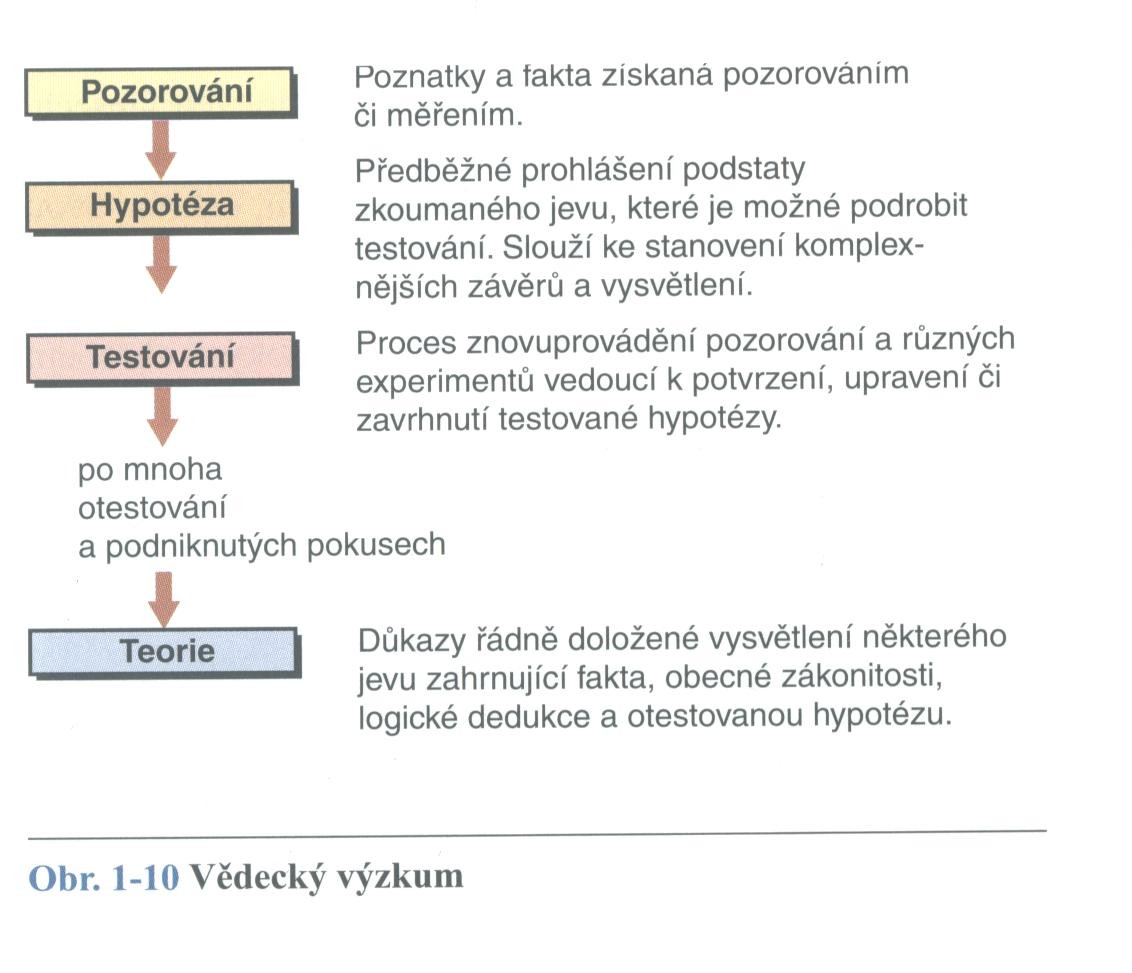 hypotéza
Hypotéza, domněnka, předpoklad.
výchozí, dosud ale neprokázané tvrzení, které se předkládá na zkoušku k ověření (experimentem, zkušeností).
Pracovní hypotézy ukazují další cestu vědeckého zkoumání, mohou se stát základem vědecké teorie
teorie
Řádně  doložené objasnění některého přírodního (sociálního) jevu, které zahrnuje fakta, zevšeobecněné zákony, logické  dedukce a otestované dílčí hypotézy
Teorie není dohad  nebo tušení, 
ale vysvětlení vycházející z rozsáhlého pozorování , experimentů a tvořivých úvah
Příklady: 
heliocentrická teorie, 
teorie deskové tektoniky,
 teorie evolučního vývoje organismů
PARADIGMA
určitý vědecký styl dané epochy či vědeckého společenství
souhrn všeobecně uznávaných teoretických a metodologických předpokladů, postupů v určité etapě vývoje vědeckého bádání.
Geografie
Geografie a její definice
Geografie  je vědu zkoumající zákonitosti vývoje  krajinné sféry a jejích objektů, zvláště vztahy územní diferenciace a integrace

 Geografie je vědou studující prostorové rozšíření jevů  v krajinné sféře Země, jejich vzájemnou interakci a vývoj v čase. (Wikipedia)
Geografie a její definice
Geografie jako vědecká disciplína se snaží pochopit časoprostorové vztahy mezi objekty krajiny. Studuje – s důrazem na polohu – souvislosti a vzájemné vazby mezi lidmi a prostředím. Geografie zkoumá, jak se mění přírodní prostředí, jak se mu lidé a jejich činnost přizpůsobují a jak je naopak ovlivňují. Musí přitom vhodně využívat a kombinovat znalosti z pestré škály značně odlišných vědních oborů.
Geografie
Je  založena na schopnosti geograficky myslet – 
tj. jasně formulovat nejrůznější prostorové vlastnosti geografických jevů , schopnost systematicky třídit, analyzovat, aplikovat geografické teorie, provádět syntézy, realizovat modely.
Základem geografického myšlení je zejména schopnost klást geografické otázky a hledat na ně odpovědi.
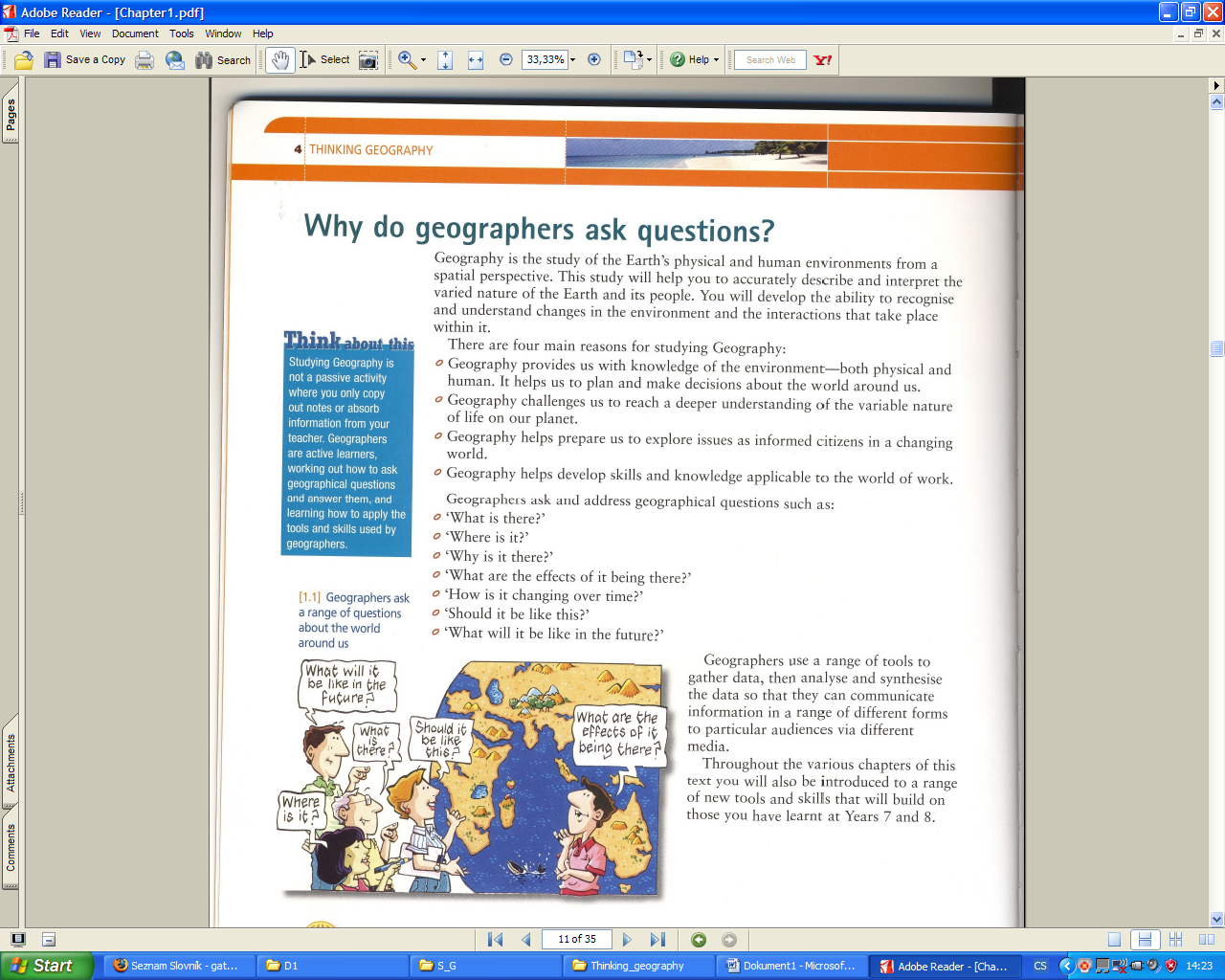 Různý pohled na svět
Na integrované terénní praxi v Rumunsku v obci Rimetea měli studenti čas na prohlídku, při které si pořídili dokumenty z této vesnice.
Z fotografií je jasně zřetelný náhled lidí z různým zaměřením na sledovanou realitu. V našem případě jde o pohled geografický a umělecký.
Š. Prokop
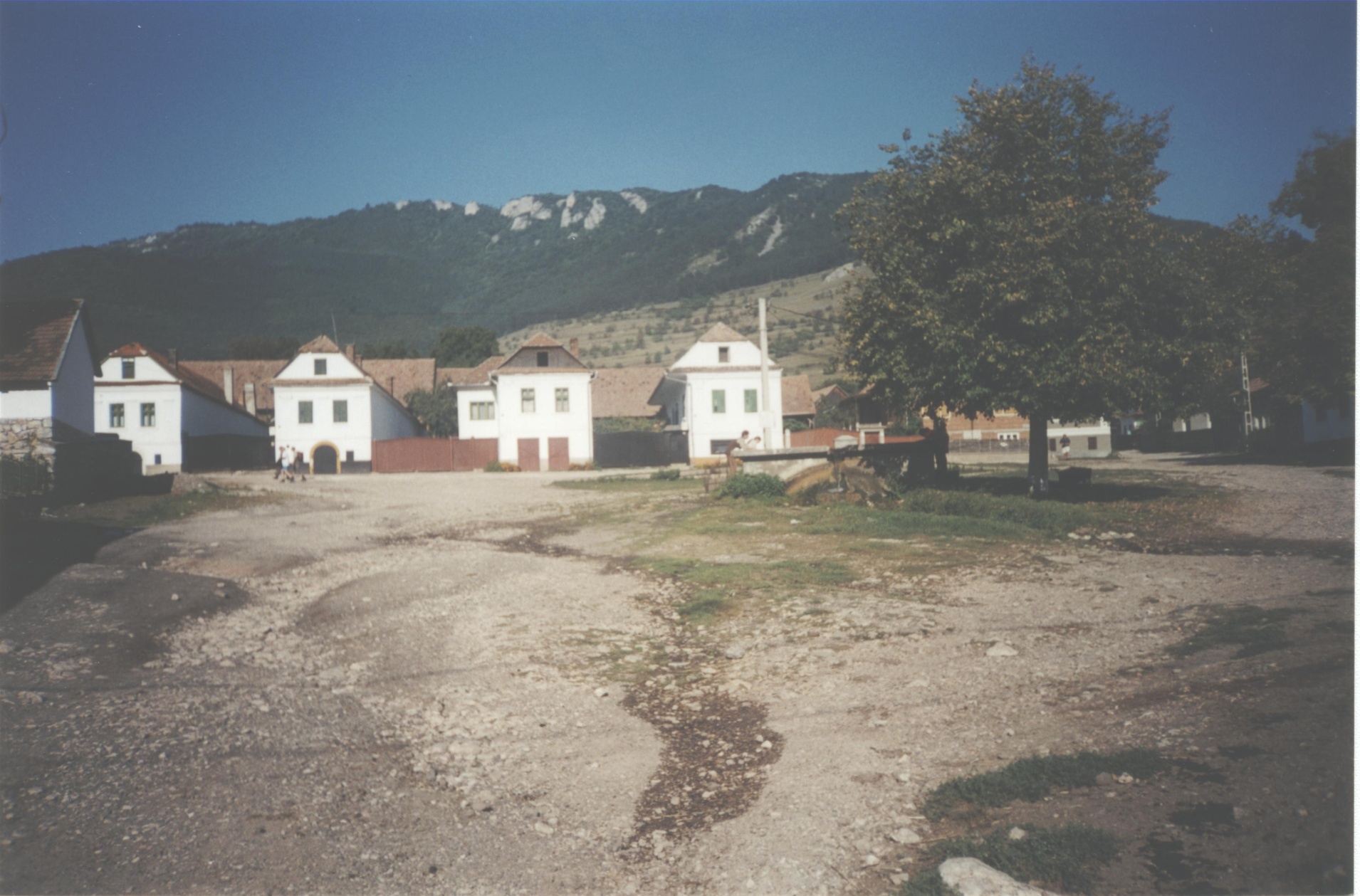 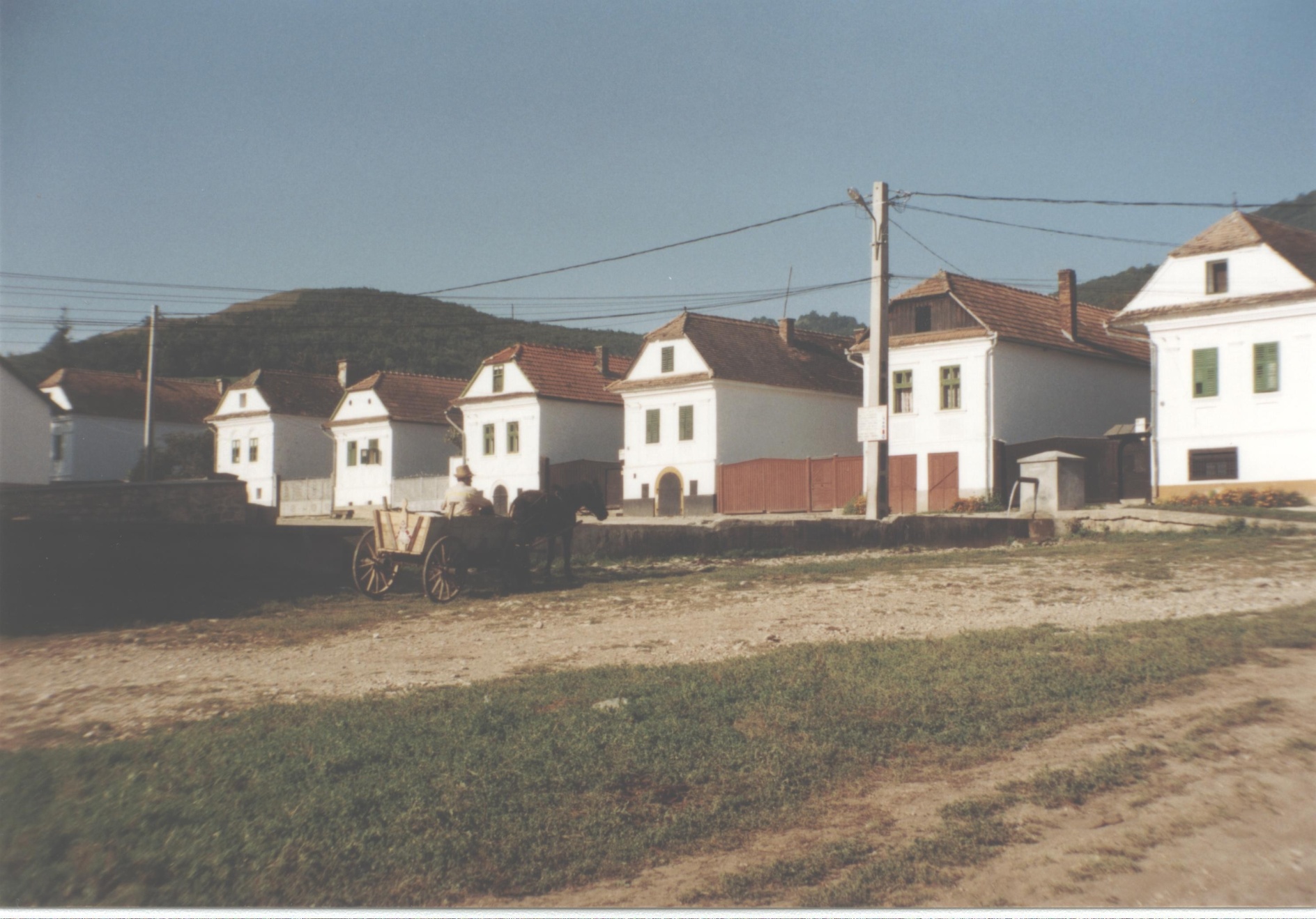 L. Dvořáková
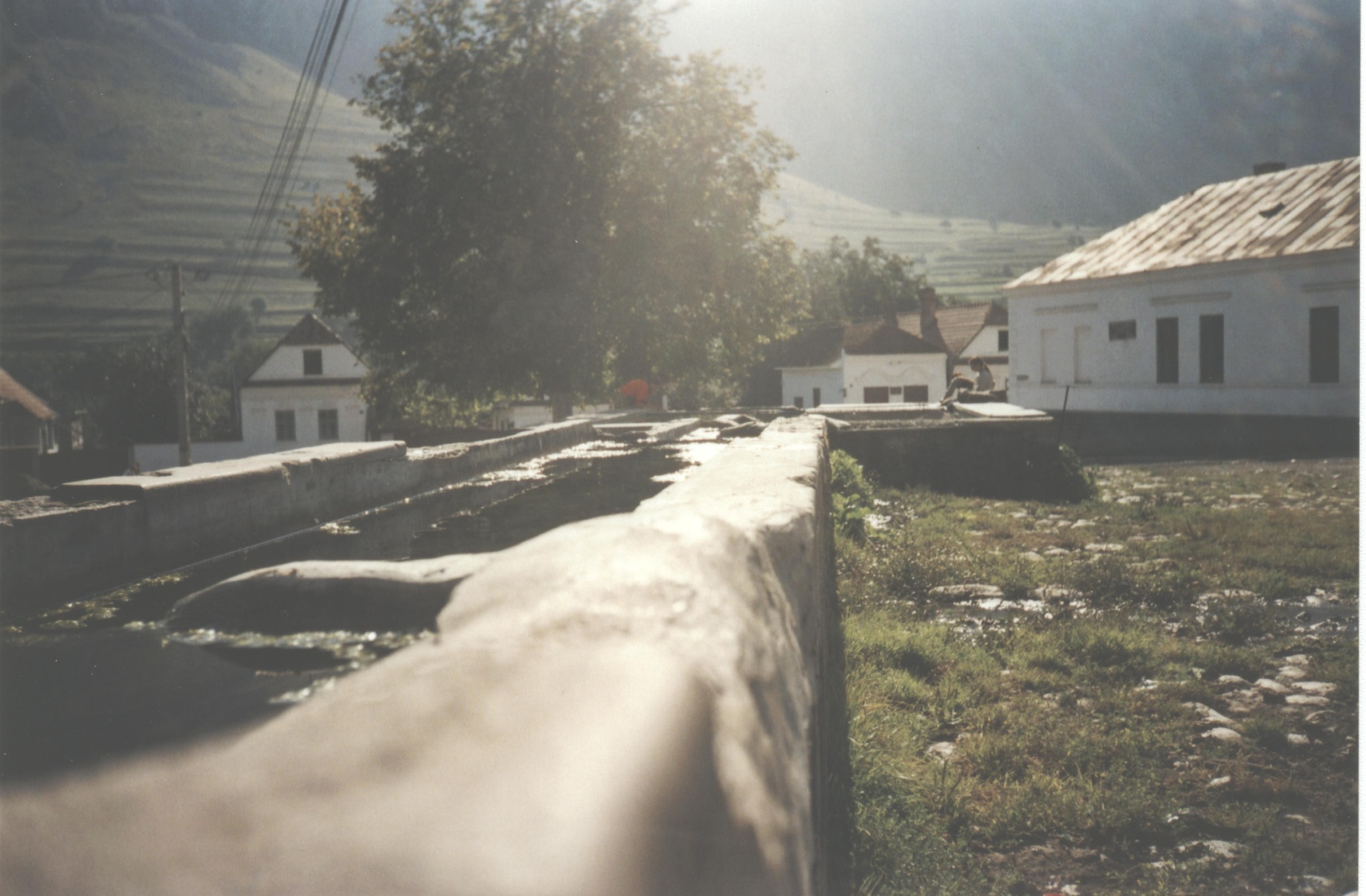 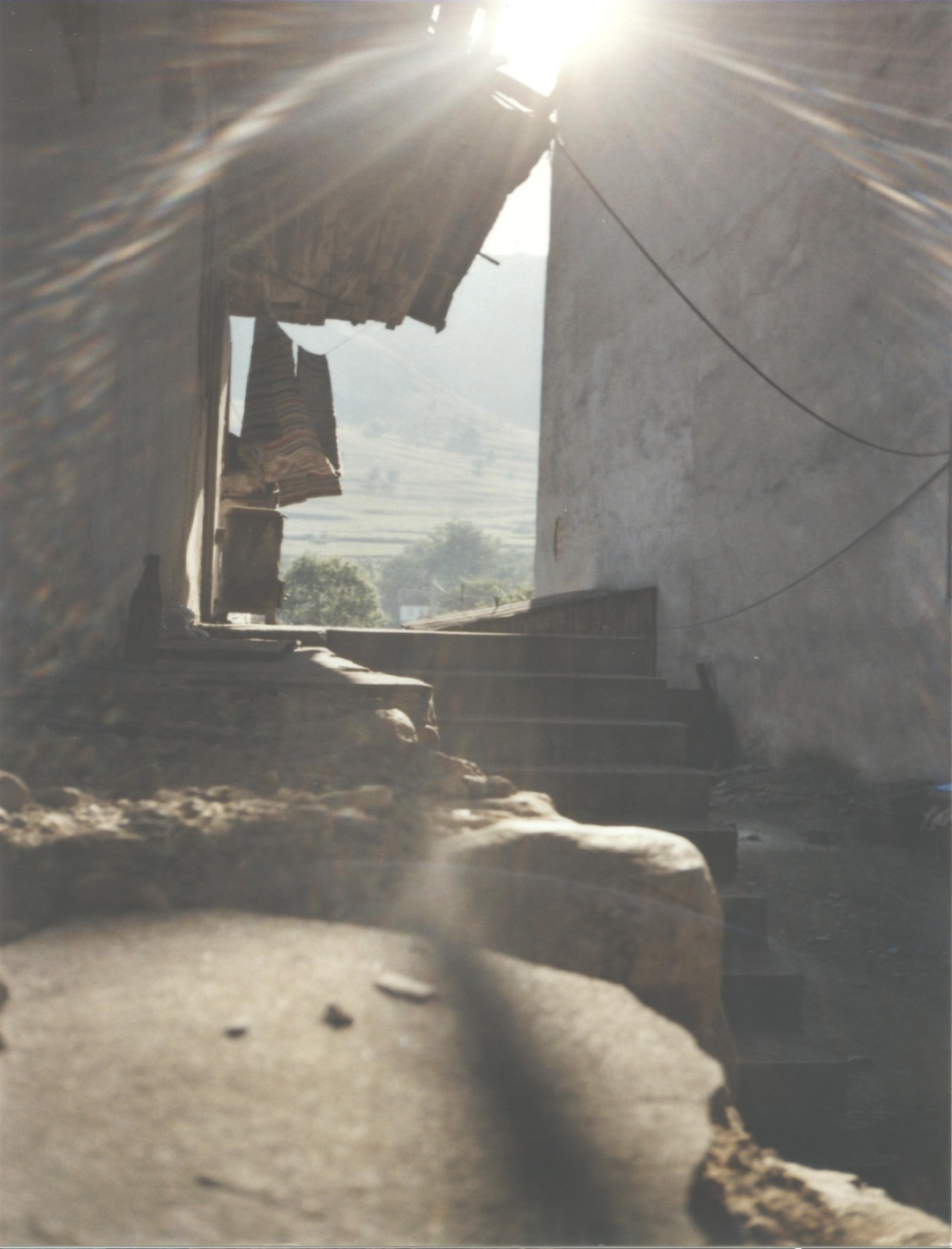 Z výše uvedeného by se dalo usoudit, že geografie není jen „pouhou vědou“, ale:
„Geografie je životní styl“
Zařazení geografie
Geografie je vědou na rozhranní věd přírodních a společenských,
skupina věd o Zemi
soubor metod
objekt studia příp. předmět studia
Co je to zeměpis ?
Zeměpis je předmět, který se snaží charakterizovat různá území včetně rozmístění lidí, jevů a událostí. Studuje interakce mezi člověkem a prostředím v různých podmínkách. Charakteristická je především její obsahová a metodická šíře, přejímání poznatků různých oborů přírodních a sociálních věd a její zájem na budoucím utváření vztahů mezi lidmi a prostředím.“ (Kühnlová 1996, s. 48.)
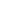 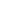 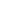 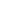 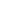 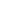 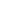 40
učit Zeměpis ?nebo Vzdělávat zeměpisem ?
Učení zeměpisu často představuje
Zaměření na místopis, tedy jen popis míst;
Na povídání o světě, i když pomocí barevných ilustrací, map či obrázků;
Zaměření na encyklopedický přehled regionální geografie.
Vzdělávání zeměpisem spočívá
V integraci přírodovědných poznatků v jeho fyzickogeografické části;
V integraci humanitních poznatků ve své socioekonomické části.
Integrované úsilí pak pokračujeve třech směrech:
Vzdělávání zeměpisem
Zabývá se interakcí společnosti a přírody analýzou krajinných ekosystémů v kulturní krajině a environmentálními tématy, tedy životním prostředím;
Řeší integritu kulturních, sociálních, ekonomických, environmentálních a politických témat na regionální a lokální úrovni;
Orientuje se především v souvislostech, návaznostech trvale udržitelného rozvoje, které spočívá ve vzájemném vstřícném přístupu ochrany přírody a socioekonomického vývoje v kvalitativním smyslu, nikoliv v růstu za každou cenu.
Školní vzdělávání
Zásadní otázkou školního vzdělávání je jeho využitelnost pro život, k čemuž musí přispívat všechny předměty.